Józue
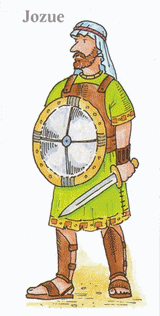 Po Mojžišovej smrti prehovoril Boh k Józuovi
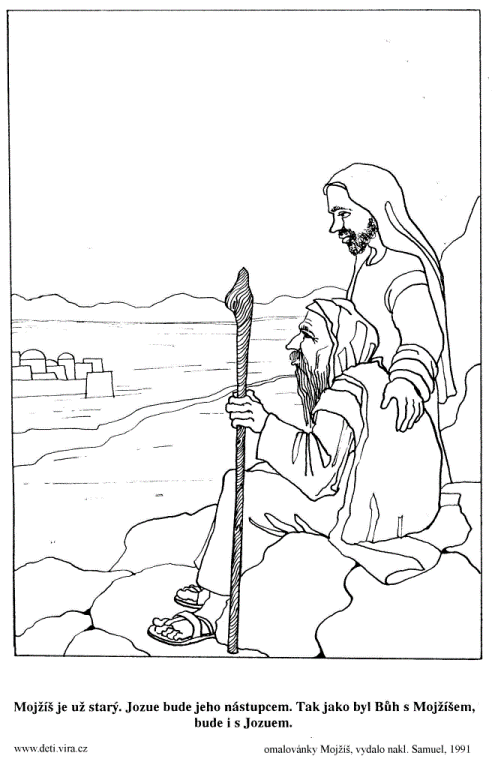 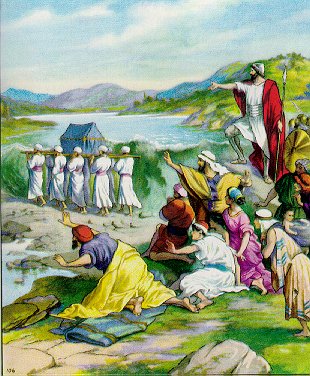 Prechod cez Jordán
Kňazi niesli truhlu zmluvy pred ľudom.
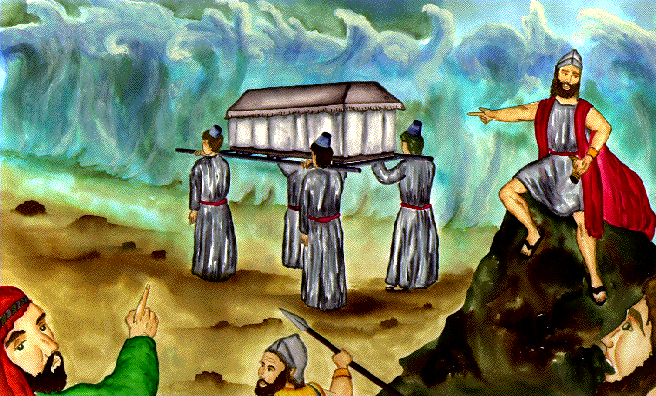 V Gilgále
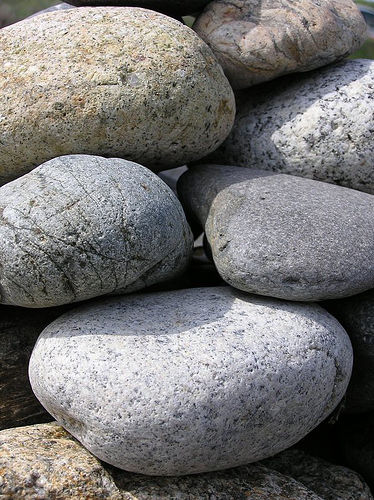 Józue postavil dvanásť veľkých kameňov z Jordánu  na znamenie, že ich Hospodin previedol cez Jordán
Jericho
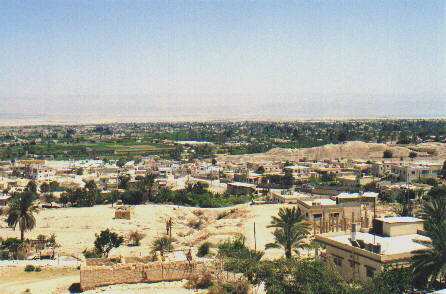 Jericho
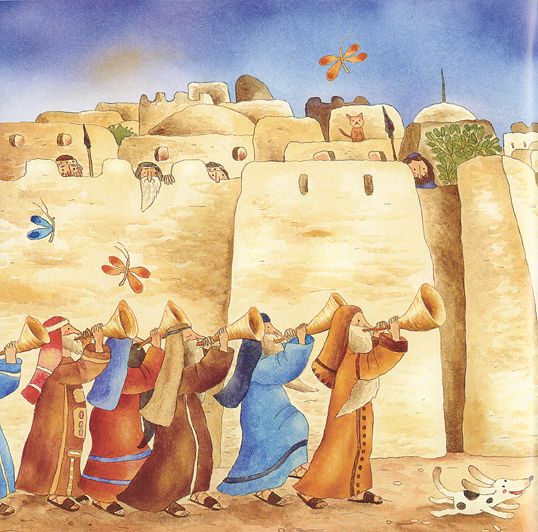 Prieskumníci vošli do príbytku Rachaby
Ona ich ukryla
Vyzvedači sľúbili, že ju po dobití Jerich nechajú žiť
Potom ich spustila po povraze cez oblok na hradbách
Jericho
Obliehanie trvalo sedem dní
Šesť dní obchádzali mesto. Každý deň raz.
V siedmy deň obišli mesto na Boží rozkaz sedem krát a potom kňazi zatrúbili na trúbach a všetok ľud vykríkol bojovým pokrikom.
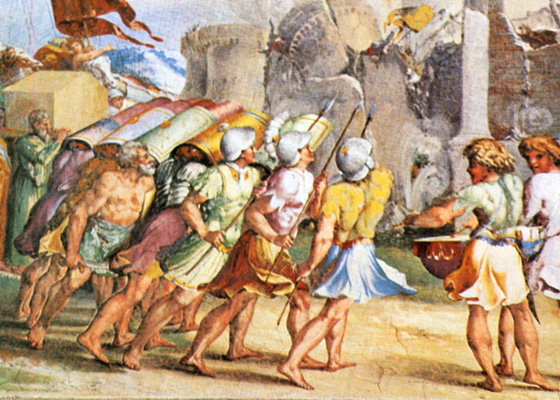 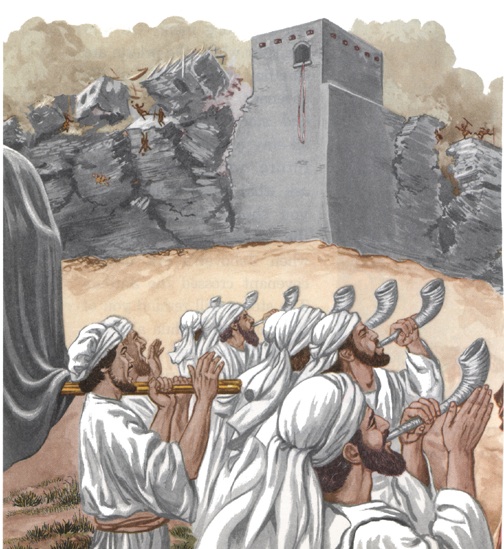 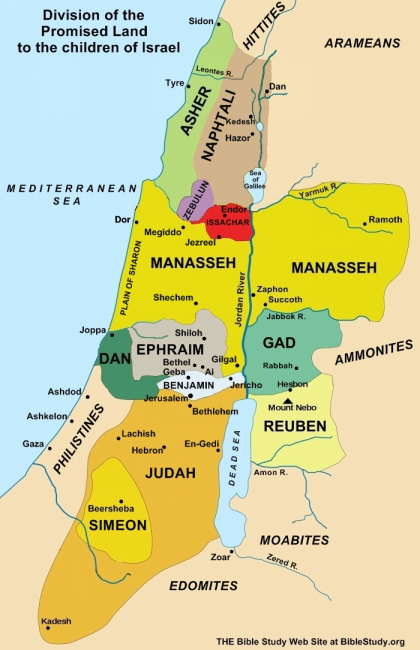